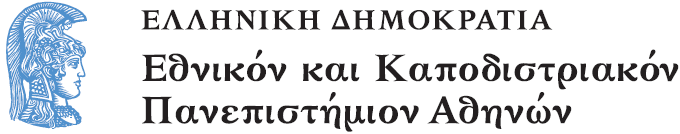 Το Εικονογραφημένο Βιβλίο στην Προσχολική Εκπαίδευση
Ενότητα 4.3: Γλυπτική και Εικονογραφημένο Βιβλίο

Αγγελική Γιαννικοπούλου
Τμήμα Εκπαίδευσης και Αγωγής στην Προσχολική Ηλικία (ΤΕΑΠΗ)
Διδακτική Πρακτική
Διδακτική πρακτική:
Γωγώ  Σπιθούρη.
Βιβλίο: Πλατή, Μαρίνα. Άνθρωπος ή βιολί; : Μια άλλη ματιά στα κυκλαδικά ειδώλια / Μαρίνα Πλατή, Ελένη Μάρκου · εικονογράφηση Χαρά Μαραντίδου. - 1η έκδ. - Αθήνα : Καλειδοσκόπιο, Μουσείο Κυκλαδικής Τέχνης, 2013.
[1]
Πριν την ανάγνωση
Πριν διαβάσουμε το βιβλίο, δώσαμε στα παιδιά σε φωτοτυπία ένα κυκλαδίτικο ειδώλιο (βιολόσχημο) να μαντέψουν τι είναι και να το ζωγραφίσουν.
Ζωγραφίζοντας κυκλαδικά ειδώλια (1/2)
Ζωγραφίζοντας κυκλαδικά ειδώλια (2/2)
Οι περισσότερες απαντήσεις ήταν βιολί. Υπήρχαν όμως και εκείνοι που είπαν άνθρωπος .
Ανάγνωση του βιβλίου
Μετά διαβάσαμε επιλεκτικά κάποια κομμάτια από το βιβλίο «Άνθρωπος ή βιολί», αφού σχεδόν σε κάθε του σελίδα έπρεπε να συζητάμε για διάφορα θέματα.
Οι Κυκλάδες
Έτσι, δείξαμε τις Κυκλάδες, που ονομάστηκαν έτσι γιατί σχηματίζουν κύκλο, στο χάρτη της Ελλάδας.
Κυκλαδικά ειδώλια
Είδαμε πολλά κυκλαδίτικα ειδώλια και τα παιχνίδια του βιβλίου με αυτά. Μαντέψαμε τι δουλειά μπορεί να κάνουν και συζητήσαμε πολύ για αυτά.
[2]
Φτιάχνοντας κυκλαδικά ειδώλια (1/2)
Μετά με πηλό, και όχι με μάρμαρο εμείς, δημιουργήσαμε τα δικά μας ειδώλια.
Φτιάχνοντας κυκλαδικά ειδώλια (2/2)
Η έκθεσή μας
Διαγωνισμός αφίσας (1/2)
Βρήκαμε τον ιστότοπο του Μουσείου Κυκλαδικής Τέχνης και ακολουθήσαμε τις οδηγίες για να πάρουμε μέρος στο διαγωνισμό αφίσας.
[3]
Διαγωνισμός αφίσας (2/2)
Μετά από πολλή δουλειά καταλήξαμε σε κάτι τέτοιο!
Μουσειοσκευές
Στον ίδιο ιστότοπο βρήκαμε βαλίτσες με εκπαιδευτικό υλικό που δανείζονται στα σχολεία.
[4]
Ψηφιακά παιχνίδια
Αλλά και αρκετά παιχνίδια για να παίξουμε.
[5]
Χρηματοδότηση
Το παρόν εκπαιδευτικό υλικό έχει αναπτυχθεί στο πλαίσιο του εκπαιδευτικού έργου του διδάσκοντα.
Το έργο «Ανοικτά Ακαδημαϊκά Μαθήματα στο Πανεπιστήμιο Αθηνών» έχει χρηματοδοτήσει μόνο την αναδιαμόρφωση του εκπαιδευτικού υλικού. 
Το έργο υλοποιείται στο πλαίσιο του Επιχειρησιακού Προγράμματος «Εκπαίδευση και Δια Βίου Μάθηση» και συγχρηματοδοτείται από την Ευρωπαϊκή Ένωση (Ευρωπαϊκό Κοινωνικό Ταμείο) και από εθνικούς πόρους.
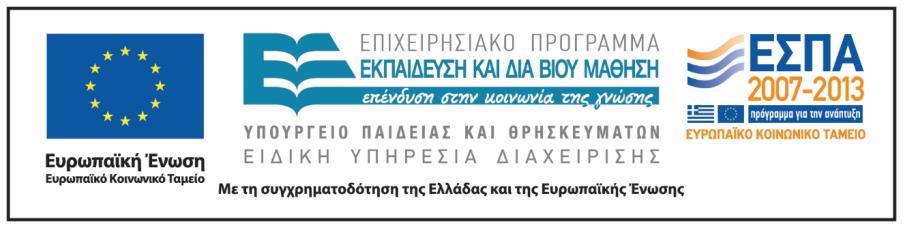 Σημειώματα
Σημείωμα Ιστορικού Εκδόσεων Έργου
Το παρόν έργο αποτελεί την έκδοση 1.0.
Σημείωμα Αναφοράς
Copyright Εθνικόν και Καποδιστριακόν Πανεπιστήμιον Αθηνών, Αγγελική Γιαννικοπούλου 2015. Γωγώ  Σπιθούρη, Αγγελική Γιαννικοπούλου. «Το Εικονογραφημένο Βιβλίο στην Προσχολική Εκπαίδευση. Γλυπτική και Εικονογραφημένο Βιβλίο. Άνθρωπος ή βιολί;: Μια άλλη ματιά στα κυκλαδικά ειδώλια». Έκδοση: 1.0. Αθήνα 2015. Διαθέσιμο από τη δικτυακή διεύθυνση: http://opencourses.uoa.gr/courses/ECD5/.
Σημείωμα Αδειοδότησης
Το παρόν υλικό διατίθεται με τους όρους της άδειας χρήσης Creative Commons Αναφορά, Μη Εμπορική Χρήση Παρόμοια Διανομή 4.0 [1] ή μεταγενέστερη, Διεθνής Έκδοση. Εξαιρούνται τα αυτοτελή έργα τρίτων π.χ. φωτογραφίες, διαγράμματα κ.λπ.,  τα οποία εμπεριέχονται σε αυτό και τα οποία αναφέρονται μαζί με τους όρους χρήσης τους στο «Σημείωμα Χρήσης Έργων Τρίτων».
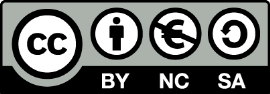 [1] http://creativecommons.org/licenses/by-nc-sa/4.0/ 

Ως Μη Εμπορική ορίζεται η χρήση:
που δεν περιλαμβάνει άμεσο ή έμμεσο οικονομικό όφελος από τη χρήση του έργου, για τον διανομέα του έργου και αδειοδόχο.
που δεν περιλαμβάνει οικονομική συναλλαγή ως προϋπόθεση για τη χρήση ή πρόσβαση στο έργο.
που δεν προσπορίζει στον διανομέα του έργου και αδειοδόχο έμμεσο οικονομικό όφελος (π.χ. διαφημίσεις) από την προβολή του έργου σε διαδικτυακό τόπο.

Ο δικαιούχος μπορεί να παρέχει στον αδειοδόχο ξεχωριστή άδεια να χρησιμοποιεί το έργο για εμπορική χρήση, εφόσον αυτό του ζητηθεί.
Διατήρηση Σημειωμάτων
Οποιαδήποτε αναπαραγωγή ή διασκευή του υλικού θα πρέπει να συμπεριλαμβάνει:
το Σημείωμα Αναφοράς,
το Σημείωμα Αδειοδότησης,
τη δήλωση Διατήρησης Σημειωμάτων,
το Σημείωμα Χρήσης Έργων Τρίτων (εφόσον υπάρχει),
μαζί με τους συνοδευτικούς υπερσυνδέσμους.
Σημείωμα Χρήσης Έργων Τρίτων
Το Έργο αυτό κάνει χρήση των ακόλουθων έργων:
Εικόνα 1, 2: Εξώφυλλο και ενδεικτικές σελίδες του βιβλίου «Άνθρωπος ή βιολί; : Μια άλλη ματιά στα κυκλαδικά ειδώλια» / Μαρίνα Πλατή, Ελένη Μάρκου · εικονογράφηση Χαρά Μαραντίδου. - 1η έκδ. - Αθήνα : Καλειδοσκόπιο, Μουσείο Κυκλαδικής Τέχνης, 2013. Biblionet. 
Εικόνα 3, 4, 5: Στιγμιότυπα οθόνης από τον ιστότοπο του Μουσείου Κυκλαδικής Τέχνης, Copyright Ίδρυμα Ν.Π. Γουλανδρή – Μουσείο Κυκλαδικής Τέχνης. All rights reserved.